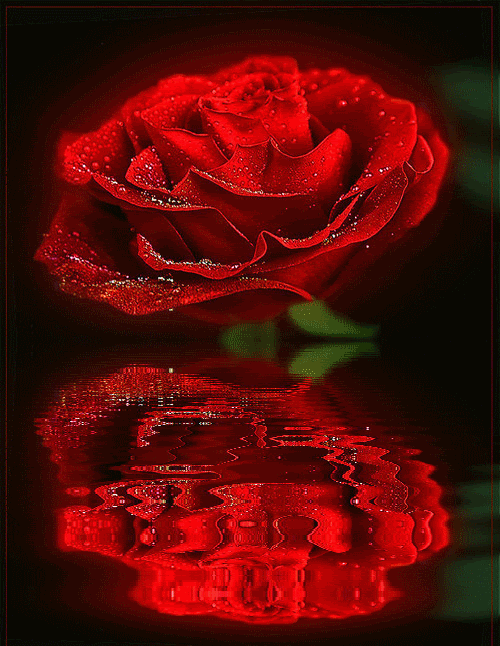 العنوان :
محمد صلى الله عليه و سلم 

إشراف الدكتورة :
 وفاء المزيعل 
أسماء الطالبات : 
أسيل مفرح الخيوطي
مشاعل العازمي
شروق الشمري
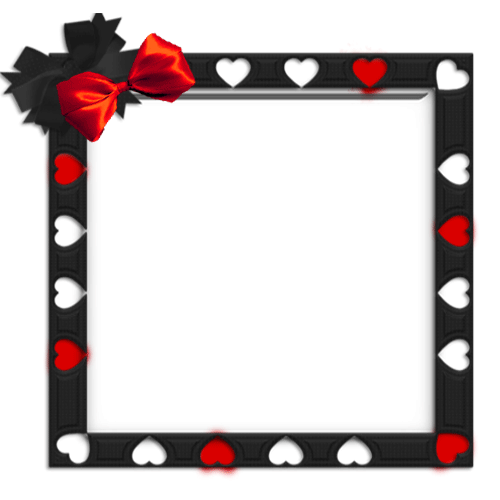 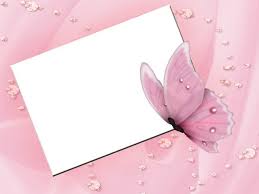 بسم الله الرحمن الرحيمالحمد لله رب العالمين، الذي أرسل محمدا رحمة للعالمين وجعله مثلا كاملا وأسوة حسنة للمؤمنين، وحجة على خلقِه أجمعين، حيث جعل رسالته عامة للناس كافة، والصلاة والسلام على نبينا الرؤوف بالمؤمنين الذي بعث بمكارم الأخلاق للناس أجمعين .. وعلى آله وصحبه ومن اتبع سنته بإحسان إلى يوم الدِّين..درسنا اليوم عن أعظم الخلق وأطهرهم.. عمن ضحى براحته من أجل أمته ..سنتحدث عن عظيم ,قرن الله كمال ايمان بمحبته وطاعته سنتنقل بين صفاته ومآثره ...نسعد بالحديث عنه ..والاستماع إلى روعة أخلاقه.. وننهل من معين سيرته الصافي فننتقل كالنحلة التي تنتقل بين الورود.. فترشف من ذا الرحيق وترشف من ذاك ..
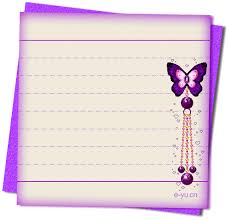 أولاً: الأهداف المعرفية
* يعرض نسب النبي صلى الله عليه و سلم و قصة مولده.
* يعلل إرضاع أهل مكة لأبنائهم في البادية و عزوف المرضعات عن المولود محمد بن عبد الله.
* يذكر صوراً و مواقف من حياة النبي صلى الله عليه و سلم في صباه و شبابه قبل البعثة.
* يحلل قصة تجارة الرسول صلى الله عليه و سلم في مال خديجة رضي الله عنها و زواجه منها.
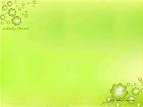 ثانياً: الأهداف الوجدانية

يعطي قيمة للعام ااذي ولد فيه الرسول صلى الله عليه و سلم.
يبرز البركات التي حلت على مرضعة رسول الله صلى الله عليه وسلم بعدما تسلمته من أمه.
يؤكد قيمة اشتغال رسول الله صلى الله عليه و سلم في صباه بالرعي و في شبابه بالتجارة.
يقدر طلب السيدة خديجة الزواج من الرسول صلى الله عليه و سلم تقديراً بالغاً.
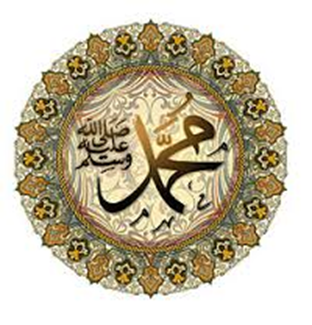 ثالثاً: الأهداف المهارية
يتحدث عن مولد رسول الله صلى الله عليه و سلم ورضاعته و يتمه بطلاقه ولغة سليمة.
يلاحظ بدقة عناية الله و رعايته لنبيه في جميع مراحل حياته.
يتدرب على الأعمال التي تكسبه الخبرة في الفيادة و حسن التصرف.
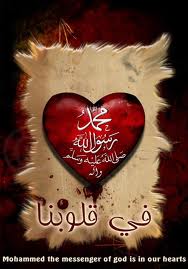 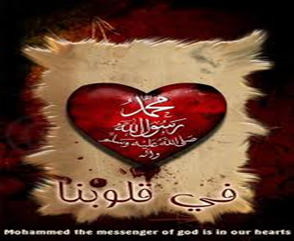 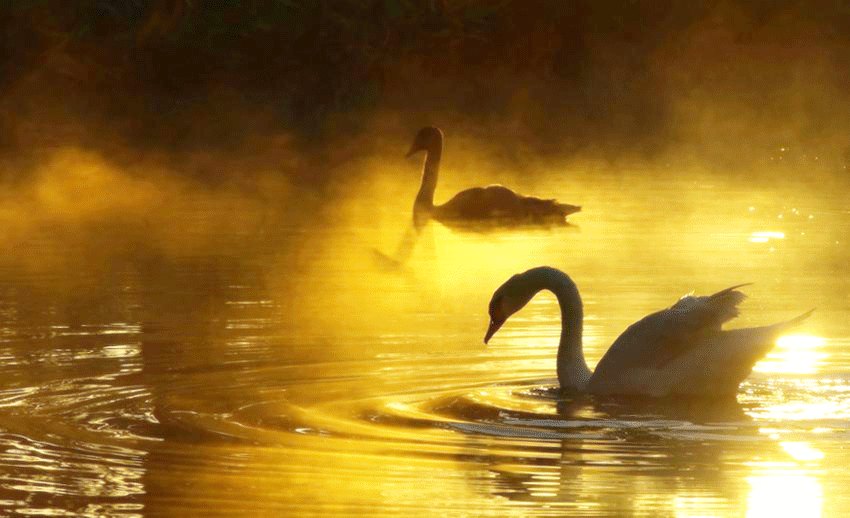 أولاً: نسب الرسول صلى الله عليه و سلممنح الله رسوله محمداً نسباً شريفاً مباركاً يتصل بإسماعيل بن إبراهيم عليهما السلام – قال صلى الله عليه وسلم (إن الله اصطفى كنانة من ولد إسماعيل واصطفى قريشاً من كنانة واصطفى من قريش بني هاشم واصطفاني من بني هاشم )لقد كان نسبه موسوماً بالشرف و الكرامة و الطهر و العفاف صانه ربه من المفاسد و حماه من الشرور والآثام
جده صلى الله عليه وسلم
أمه صلى الله عليه وسلم
والده صلى الله عليه وسلم
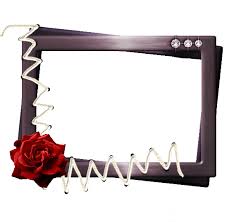 أوتي رسول الله صلى الله عليه وسلم نسباً ماجداً فجده عبدالمطلب سيد مكة , أعطته رئاسته لقومه عزة في نفسه وقوة في خلقه فكان أبا لشبابها و أخاً لكهولها فاتصف بالسماحة و المروءة والشهامة.
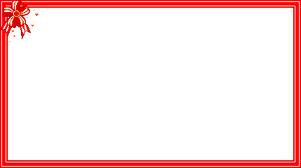 أما عبد الله والد النبي صلى الله عليه وسلم فقد اقتبس صفات أبيه واستلهم خلقه واستوحى فضائله حيث اشتهر بعزة النفس وكمال الخلق وطهارة النسب , حفظ شبابه من الرذائل فعاش بعيداً عنها في طهارة وعفة مع زوجته آمنة لينقلا ولدهما محمداً صلى الله عليه وسلم إلى الوجود البشري أطهر مولود وأنبل مخلوق
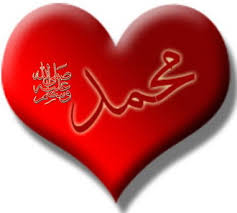 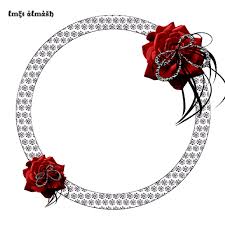 و آمنه بنت وهب أم رسول الله صلى الله عليه وسلم اتسمت بحسن الخلق و رجحان العقل و حسن الصبر عاشت مع زوجها فترة من الزمن ثم تركها بعد ذلك في تجارة لأهله.وافاه الأجل المحتوم خلالها عند أخواله من بني النجار في يثرب و ترك وراءه زوجته آمنه  كانت حاملاً بالنسمة المباركة و الرحمة المهداة والنعمة المسداة للعالمين.
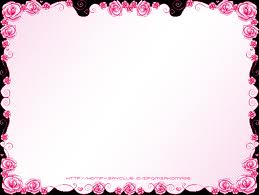 مولد الرسول صلى الله عليه وسلم
ولد عليه الصلاة و السلام في يوم الاثنين الثاني عشر من شهر ربيع الأول الموافق لليوم العشرين ، وهو العام الذي كان من بركاته أن حمى الله بيته الكعبة ، من أبرهة وجيشه ، فردهم خاسرين ، و أنزل عليهم طيرا من أبابيل ، ترميهم  بحجارة من سجيل فجعلهم كعصف مأكول .وقد أخبر القران الكريم بهذا الحادث ، ونزلت فيه سورة تسمى «الفيل» ثم إن هذا العام عرف بعام «الفيل»
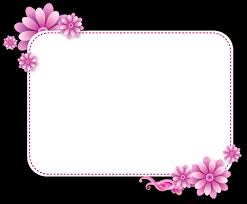 أطلت آمنه في وجه وليدها المضيء ، فأيقنت بما رأته فيه من بشائر الخير ، وأشرف البشر على وجهها ، وعادت الفرحة الغائبة إلى قلبها .
فأرسلت جاريتها أم أيمن إلى عبدالمطلب جد الرسول صلى الله عليه وسلم تخبره بأنها قد ولدت غلاما و أن الله عوضها عن فقيد الأمس بوليد اليوم ، فجاءها عبدالمطلب مسرعا فبشرته بميلاد الغلام ، وحدثته بخواطرها وما كانت تحس وترى منذ أن حملت به ففرح عبدالمطلب بالوليد فرحا شديدا ، ونظر إليه فأحبه ، ونزل من نفسه منزلة عظيمة ، ورأى في مقدمه خيرا كبيرا ، وعوضا نفيسا ، فحول مشاعره عن الأبن الراحل ، إلى الوافد الجديد يكلؤه ويغالي به  وكان من الموافقات الجميلة أن يلهم عبدالمطلب تسمية حفيده «محمدا» ولم يكن العرب يألفون هذه التسمية ؛ولذلك لما سئل عبدالمطلب لم رغب في تسميته محمدا؟ أجاب :أردت أن يحمده الله في السماء ، وأن يحمده الخلق في الأرض .
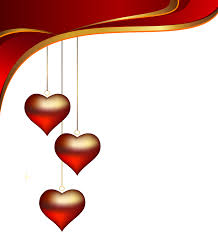 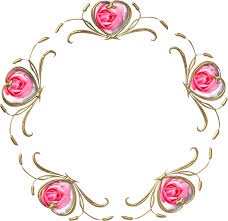 كانت ثويبة جارية عمه أبي لهب أول من أرضعته ومع أنها لم ترضعه سوى أيام قلائل فقد ظل يحفظ لها هذا الجميل ، وما زال يكرمها ويبرها ويسأل عنها إلى أن ماتت .
كان من بين المرضعات امرأة تسمى «حليمة بنت الحارث» قدمت إلى مكة مع زوجها وطفل لهما رضيع ، في حال تدل على شدة فقر ، وكانت بادية الضعف والهزال ، وكذلك كان زوجها ووليدها وراحلتها .
بحثت حليمة عن رضيع فلم تجد ، وذهبت إلى آمنة لكي تسترضع ولدها فلما علمت يتمه كرهت أن تأخذه كما كرهت صواحبها ذلك أيضا ،وحصلت كل واحدة منهن على رضيع إلا حليمة فإنها لم تجد سوى هذا الطفل اليتيم.

فقالت لزوجها : «والله إني لأكره أن أرجع من بين صواحبي ولم آخذ رضيعا ،والله لأذهبن إلى هذا اليتيم فلآخذنه» .
فذهبت حليمة إليه فأخذته ورجعت به إلى رحلها ، فما إن وضعته في حجرها وضمته إلى صدرها حتى أقبل عليها ثدياها بما شاء من لبن ، فرضع ورضع معه أخو حتى رويا ثم ناما ،وقام زوجها إلى ناقتهما فإذا هي حافل ، فحلب منها فشربت وشرب حتى شبعا ، 
 فقال : «يا حليمة تعلمين والله لقد أخذت نسمة مباركة» ، قالت «والله إني لأرجو ذلك» ،فباتا بخير ليلة .
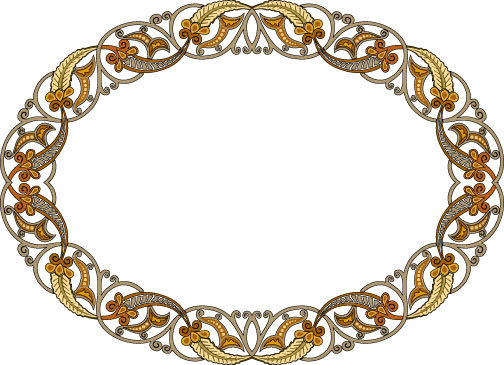 وفي الصباح قامت حليمة إلى بادية بني سعد رأت من بركات هذا اليتيم ما لم يكن يخطر لها  على بال ، فأغناهما تخرج إلى المراعي المجدبة فتعود ممتلئات البطون والضروع و أغنام سواها جياع ضامرات .هكذا ظلت حليمة عامين كاملين، حتى أتمت مدة رضاعته صلى الله عليه وسلم  فعادت به إلى أمه .
حادثة شق الصدر وعودته صلى الله عليه وسلم إلى مكه
ماكادت حليمة تصل بمحمد صلى الله عليه وسلم إلى البادية حتى انطلق في مرح ويخرج مع أولادها إلى المراعي ، وكانت أخته -من الرضاع– الشيماء تحرص عليه وترعاه في طفولته .
وبعد مقدمه بأشهر مع أخيه ،وأثناء لعبه مع الغلمان خلف بيوتهم أتى أخوه قائلا : «ذاك أخي القرشي قد أخذه رجلان عليهما ثياب بيض فأضجعاه ، فشقا بطنه فهما يسوطانه»!!
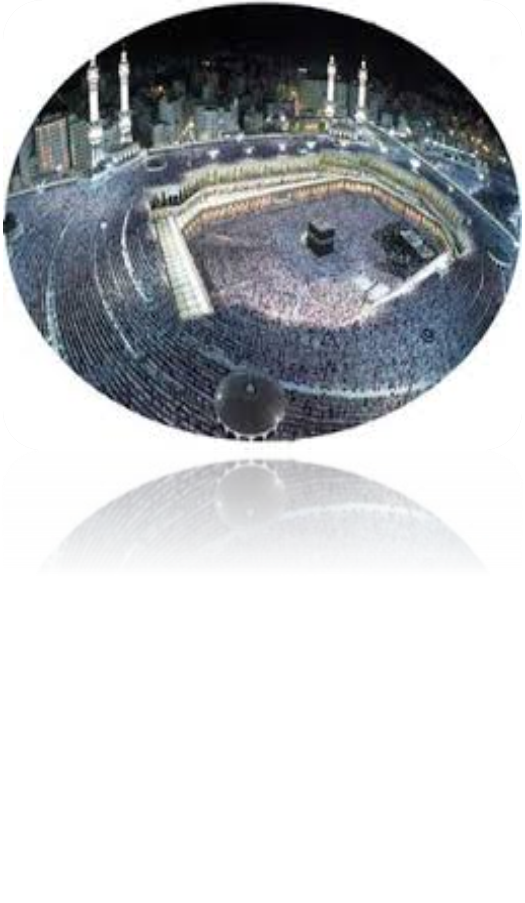 قالت :فخرجت أنا وأبوه نحوه ، فوجدناه قائما منتفعا وجهه .
فقالت :فالتزمته وألتزمه أبوه فقلنا له مالك يا بني ، قال لها : جاءني رجلان عليهما ثياب بيض فأضجعاني وشقا بطني ، فألتمس فيه شيئا لا أدري ما هو .
وبذلك استخرج الملكان من قلبه صلى الله عليه وسلم حظ الشيطان ، فقد تولى سبحانه حفظ أنبيائه من الوسواس والباطل عاد محمد صلى الله عليه وسلم إلى مكة بين أهله وذويه ،وفي أحضان أمه آمنة ،حيث الحنان الفطري الذي لا يعدله حنان ،فهذه الكعبة التي يحج إليها الناس ، وهذه دار الندوة التي تجتمع فيها قريش ، وهذه رحلة الشتاء والصيف .
وثد رأى أحجارا بمكة يعبدها قومه ويعظمونها ، لكن عناية الله تعالى قد زكت نفسه منذ نشأته الأولى وشاء الله تعالى أن يصون عقله وقلبه .
وفاة أمه صلى الله عليه وسلم وكفالة جده ثم عمه
وحين بلغ محمد صلى الله علية وسلم السادسة من عمره ، ذهبت به أمه إلى يثرب ليزور أخواله من بني النجار ، وصحبتهما في هذه الرحلة «أم أيمن» بركة الحبشية جارية أبيه، فلما نزل على أخواله أحسنو ضيافته ، وأكرمو لقاءه .
وفي هذه الرحلة رأى محمد صلى الله عليه وسلم مع ما رأى قبرأبيه ثم رجعت به أمه إلى مكة ،فلما قطعت به من الطريق نحو مرحلة ،فاجأها الموت عند قرية «الأبواء» فدفنت هناك ورجع محمد صلى الله عليه وسلم يتيم الأبوين ، تفيض عيناه بالدمع ، ويمتليء قلبه بالأسى .
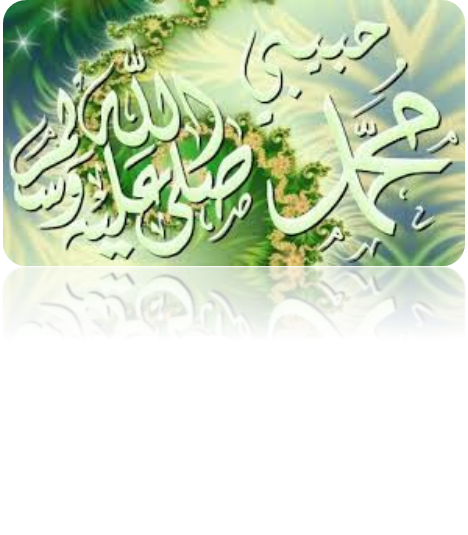 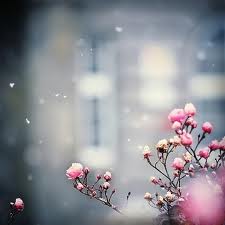 وبموت أمه يحس محمد صلى الله عليه وسلم بإحساس اليتيم ، ويشعر بشعوره ولكن الله _تعالى حكمته_ أراد له هذا اليتم المبكر ، ليكون الله وحده هو الذي يحوطه برعايته ، ويكمله بما يرضاه له من الخلق المستقيم .
وحتى يجعله آية للناس وليعده نموذجا حيا للإنسان الكامل الذي نعته صلى الله عليه وسلم ربه يقول : «وإنك لعلى خلق عظيم» .
رعاية جده له صلى الله عليه وسلم
رجع محمد صلى الله عليه وسلم من رحلته إلى يثرب يتيم الأبوين ، حيث فقد أمه كما فقد أباه من قبل ولما يكن قد جاوز السادسة ، وكانت عناية الله ورعايته لا تفارقانه ، وكانت مشاعر الحنو في فؤاد عبد المطلب تتزايد نحو حفيد اليتيم الذي أصيب بمصاب جديد ،فكان لا يدعه وحده بل ويفضله على أولاده جميعا .
ومما يدل على ذلك أنه كان يوضع لعبد المطلب فراش في ظل الكعبة ، فكان بنوه يجلسون حول فراشه حتى يخرج إليه إجلالا له .
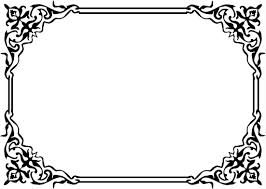 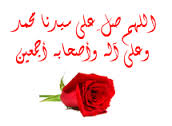 فكان رسول الله صلى الله عليه وسلم يأتي وهو صغير حتى يجلس عليه . فيأخذه أعمامه ليؤخروه عنه ، فيقول عبدالمطلب : دعو ابني هذا فو الله إن له لشأنا ، ثم يجلس معه على فراشه ويمسح ظهره بيده ويسره ما يراه يصنع ... كانت عاطفة الإعجاب والزهو تملأ قلب عبدالمطلب لما يبدو عليه صلى الله عليه وسلم من آيات النبوغ والذكاء والفطنة .
فكان كل شيء فيه يدل على أنه طفل لا كل الأطفال ، ومما كان يزيد عبدالمطلب تعلقا به وحرصا عليه .
كفالة عمه صلى الله عليه وسلم
كان جد النبي صلى الله علية وسلم عبدالمطلب يرعاه ويحوطه بعنايته ، فلما مات جده عاودته الأحزان ، وأحس ألم الحرمان ، آنذاك وعرف أنه فقد القلب الكبير الذي كان يحنو عليه وكان عمره صلى الله عليه وسلم ثماني سنوات .
ولم يشأ عبدالمطلب أن يترك محمدا صلى الله عليه وسلم وحيدا بعد موته وهوالعزيزعنده ، فما إن أحس دنو أجله حتى أرسله إلى ولده أبي طالب فأوصاه أن يضم إليه ابن أخيه محمدا صلى الله عليه وسلم وأن يجعله في كفالته وشدد عليه الوصاة  وكرر عليه القول يرعاه حق الرعاية ،وأن يوليه عناية ما يوليه لأولاده .
اختار لكفالة محمد عمه أبا طالب ، لأنه كان يرمي إلى هدف بعيد ، اي أن يكون القلب الذي يكفل محمدا أقوى القلوب و أحناها .
ولقد برهن أبو طالب على أنه كان عند حسن الظن به وأنه أهل لثقة أبيه فيه ، فقد غمر محمدا بحبه وعطفه وخلطه بنفسه وأهله ، وأنزله من بنيه منزل الإكرام و التقدير ، وبسط  عليه حمايته ، منذ كان صبيا حتى صار شابا ثم رجلا .
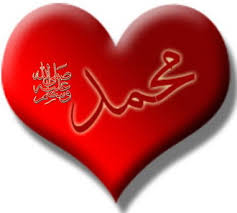 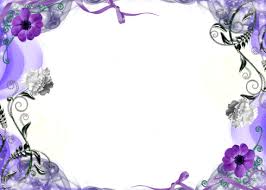 الدروس المستفادة
1- حسن التسمية مطلوب فقد سمى عبدالمطلب الرسول صلى الله عليه وسلم محمدا ليحمده الله في السماء ويحمده الخلق في الأرض .
2- كانت ولادته (بركة على أهله وبلده ومرضعته وعلى البشرية  جميعا) .
3- رعاية أصحاب النبوغ والذكاء واجب على الأمة فهم ثروة عظيمة يجب المحافظة عليها وتوجيهها .
4- حسن اختيار المربي أمر مطلوب فعبد المطلب تخير لرعاية الرسول صلى الله علية وسلم أبا طالب رغم كثرة عياله وقلة ماله  ولكنه الأكفأ لهذه المهمة .
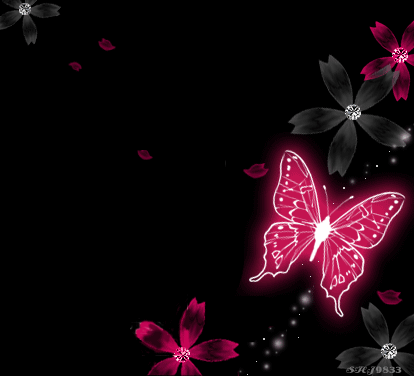 نسأل الله العظيم أن يجعلنا ممن آمن بمحمد صلى الله عليه وسلم، وأن يثبتنا على دينه، وأن يجعلنا ممن اقتفى أثر نبيه صلى الله عليه وسلم، وأن يوردنا يوم القيامة حوضه، وأن يلحقنا به في الفردوس الأعلى، مع النبيين والصديقين والشهداء والصالحين، وحسن أولئك رفيقاً.
الأنشطة المصاحبة
المراجع
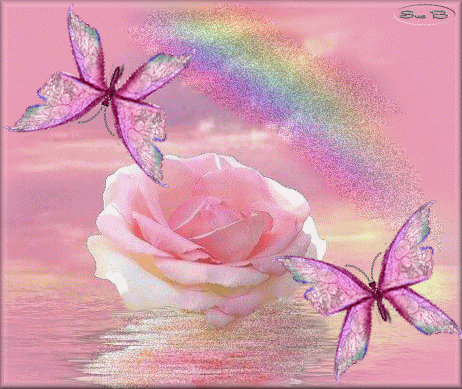 الأنشطة المصاحبة :

* تصحيح قراءة نسب الرسول صلى الله عليه وسلم 
* التعليق بإضافات موثوقة تثري الموضوع و تبرز أهميته و قيمته 
* تقديم مقترحات بأنشطة مناسبة مساندة تفي بالاحتياجات الدعوية و التربوية للمتعلمين و المجتمع و الدفاع عن رسول الله صلى الله عليه و سلم
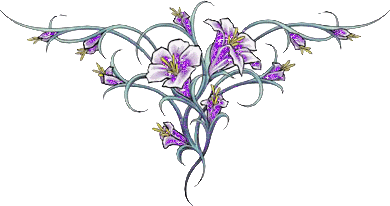 *المراجع:


1- كتاب السيرة النبوية دراسة تربوية منهجية للإستاذ توفيق الواعي.

2- صحيح البخاري

3- صحيح مسلم ( في الفضائل ) 

4- مسند الشاميين ( أحمد ) 

5- المقدمة في الدارمي 

6-سيرة ابن هشام
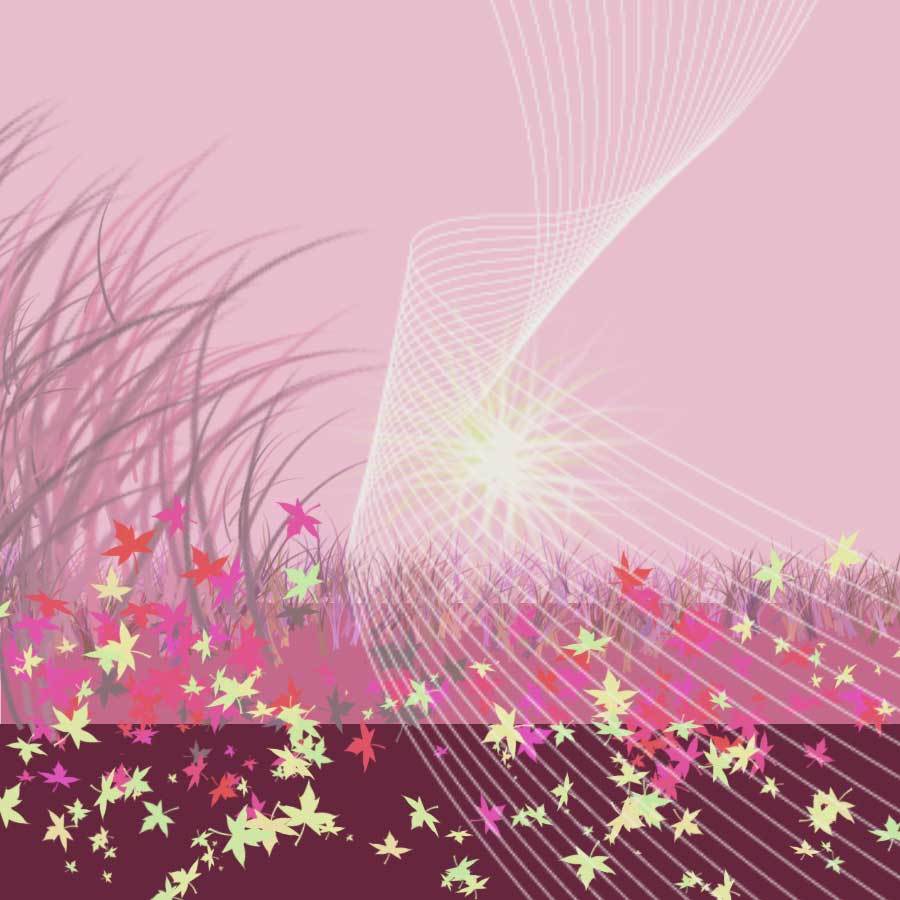 السؤال الأول:


* أول مرضعة للرسول صلى الله عليه و سلم هي حليمة السعدية.

صح)     (خطأ))
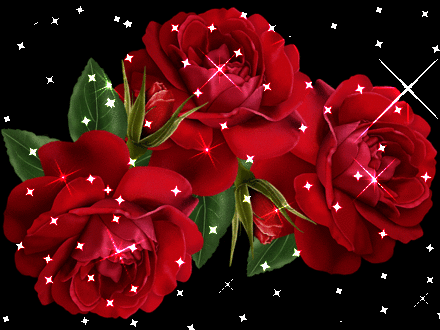 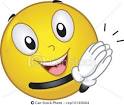 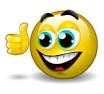 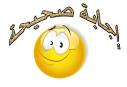 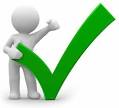 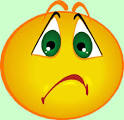 

حاول مرة اخرى 
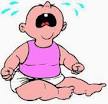 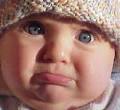 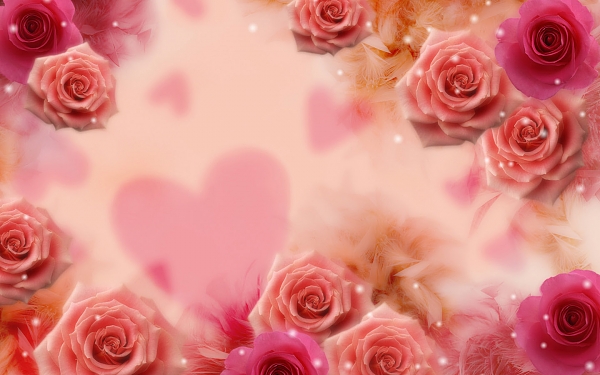 السؤال الثاني : 

* ولد الرسول صلى الله عليه وسلم في يوم الأثنين الموافق 12 من شهر ربيع الأول و سمي العام الذي ولد فيه عام الفيل.

( صح )   ( خطأ )
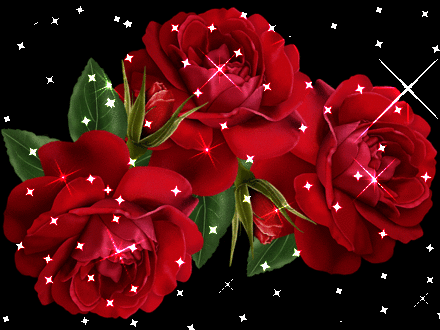 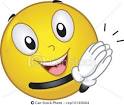 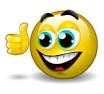 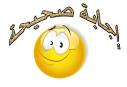 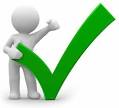 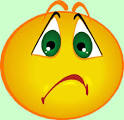 

حاول مرة اخرى 
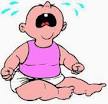 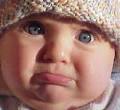 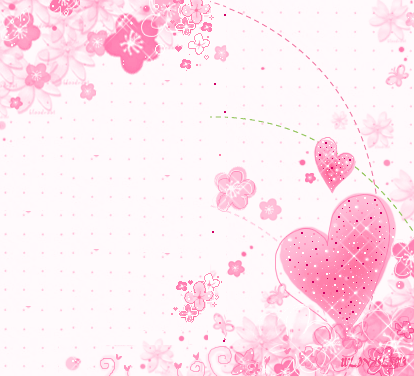 السؤال الثالث :

* منح الله رسوله محمداً نسباً شريفاً مباركاً يتصل بإسماعيل بن إبراهيم عليهما السلام 

( صح )  ( خطأ )
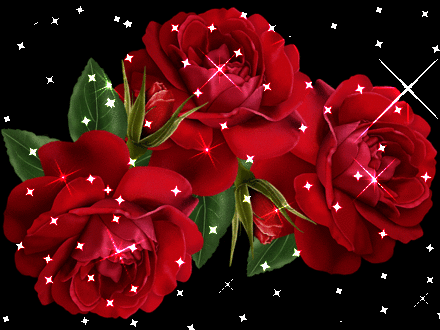 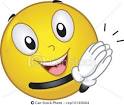 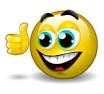 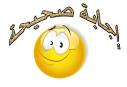 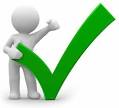 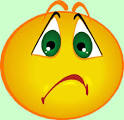 

حاول مرة اخرى 
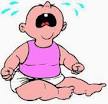 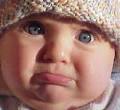